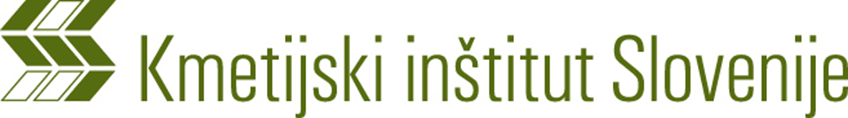 STANJE V SLOVENSKEM KMETIJSTVU V LETU 2020 
in 
PRVE NAPOVEDI ZA LETO 2021
 

dr. TANJA TRAVNIKAR
Oddelek za ekonomiko kmetijstva 
Kmetijski inštitut Slovenije
36. POSVET JAVNE SLUŽBE KMETIJSKEGA SVETOVANJA
ZNANJE IN SODELOVANJE ZA KMETIJSTVO PRIHODNOSTI
22. in 23. november 2021, LAško
Prispevek je pripravljen na podlagi rezultatov naloge 'Spremljanje razvoja kmetijstva v Sloveniji', katere naročnik in financer je Ministrstvo za kmetijstvo, gozdarstvo in prehrano.
Vsebina
Strukturne spremembe kmetijskih gospodarstev
 Proizvodnja po pomembnejših kmetijskih trgih
 Cene kmetijskih pridelkov
 Zunanja trgovina
 Samooskrba
 Proračunske podpore
 Dohodek
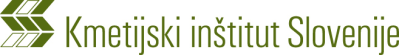 Strukturne spremembe kmetijstva
‚popolni' Popis kmetijskih gospodarstev
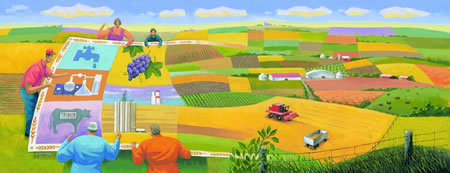 2000
2010
2020
v letu 2021 – začasni podatki 
marec 2022 – končni podatki
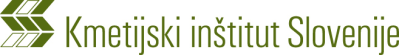 Strukturne spremembe – raba zemljišč
Število KMG s KZU
2000: 86.423
2010: 74.455  
2020: 67.116
Raba zemljišč, KZU
2000: 485.879 ha
2010: 474.432 ha
2020: 474.196 ha
Povp. velikost KZU na KMG
2000: 5,6 ha/KMG
2010: 6,4 ha/KMG
2020: 7,1 ha/KMG
Povp. velikost KZU na KMG
2000: 5,6 ha/KMG
2010: 6,4 ha/KMG
2020: 7,1 ha/KMG
2 %
 =
 26 %
 11 %
 26 %
 11 %
22 %
10 %
V povprečju so se povečale površine vseh rab, najbolj površina trajnih nasadov in njiv.
V 20. letih se je zmanjšala površina trajnih nasadov ter travnikov in pašnikov, povečala pa površina njiv.
V povprečju so se povečale površine vseh rab, najbolj površina trajnih nasadov in njiv.
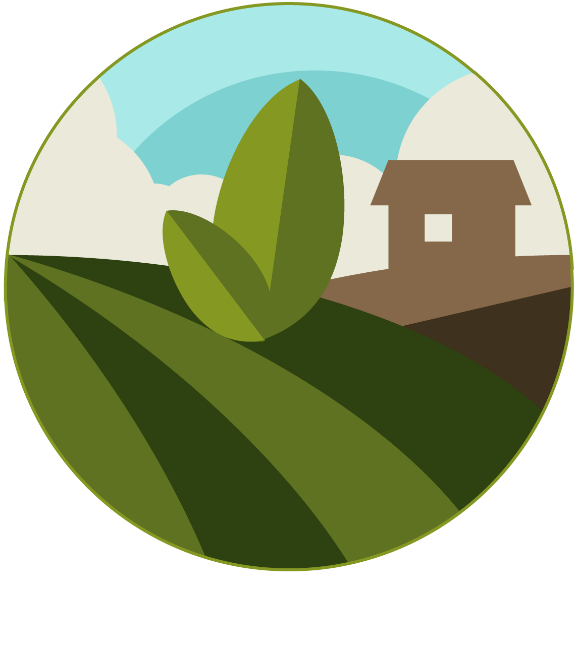 Na precejšnje procese koncentracije kaže tudi struktura kmetijskih gospodarstev po velikostnih razredih KZU, kjer se povečuje število KMG, ki obdelujejo nad 20 ha.
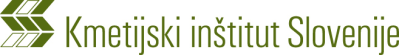 Vir: SURS
Strukturne spremembe - živinoreja
Število KMG z živino
2000: 77.452
2010: 58.648  
2020: 44.974
Število GVŽ
2000: 470.498 
2010: 421.552 2020: 408.683
Povp. velikost GVŽ na KMG
2000: 6,1 GVŽ/KMG
2010: 7,2 GVŽ/KMG 
2020: 9,1 GVŽ/KMG
42 %
23 %
13 %
3 %
 3 GVŽ
 2 GVŽ
Število KMG se je zmanjšalo pri vseh vrstah živali, razen gospodarstev z ovcami. Najbolj izrazit pa je bil padec prašičerejskih kmetij.
Najbolj se je zmanjšalo število prašičev (-60 %).
Proces specializacije je opazen pri vseh vrstah živine.
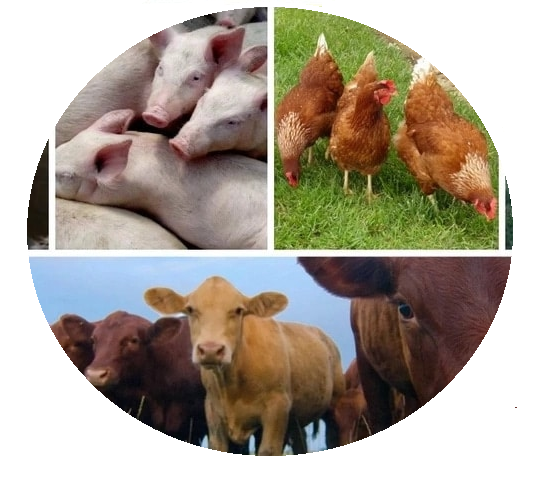 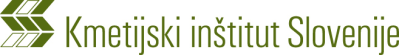 Vir: SURS
Kmetijska zemlja v uporabi
Povprečje 2014–2020
Manjša medletna gibanja, od leta 2018 opazen rahel pozitiven trend povečevanja kmetijskih zemljišč
V strukturi ni bistvenih sprememb
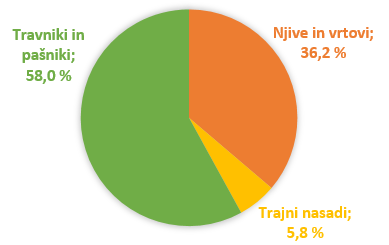 OCENA - v letu 2021
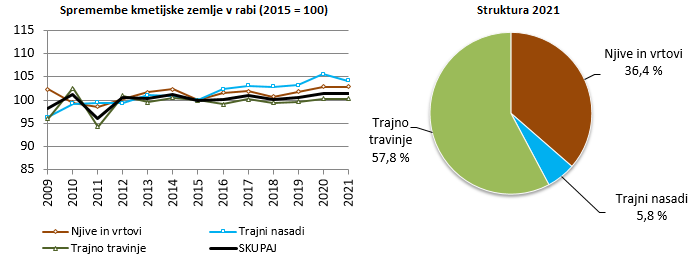 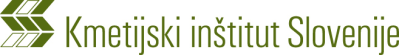 Vir: SURS, KIS (preračuni in ocena za 2021)
[Speaker Notes: Po letni statistiki rastlinske pridelave SURS.]
Proizvodnja
POVRŠINE IN PRIDELKI (povprečje 2016–2020 = 100, ocena 2021)
Silažna koruza
Pšenica
Koruza
- 12 %
- 2 %
- 18 %
Krompir
Oljnice
Oljna ogrščica
- 8 %
- 19 %
- 26 %
!
Sadje
Grozdje
Hmelj
- 20 %
- 37 %
- 62 %
Vir: SURS, KIS (preračuni in ocena za 2021)
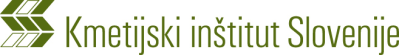 [Speaker Notes: BO: proizvodnja/rast.xls/skupaj]
Proizvodnja
INDEKS FIZIČNEGA OBSEGA RASTLINSKE PROIZVODNJE (2015 = 100)
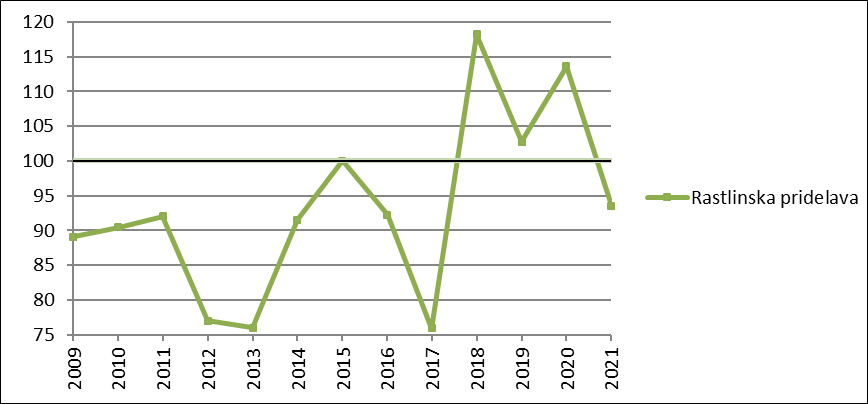 - 17 do - 18 %
Vir: SURS, KIS (preračuni in ocena za 2021)
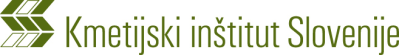 Proizvodnja
STALEŽ IN PROIZVODNJA V ŽIVINOREJI (povprečje 2016–2020 = 100; ocena 2021)
Prašiči
Govedo
Perutnina
+ 4 %
- 5 %
+ 1 %
Mleko
Jajca
+ 2 %
+ 5 %
Vir: SURS, KIS (preračuni in ocena za 2021)
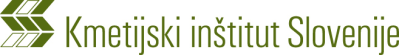 Proizvodnja
INDEKS FIZIČNEGA OBSEGA PROIZVODNJE (2015 = 100)
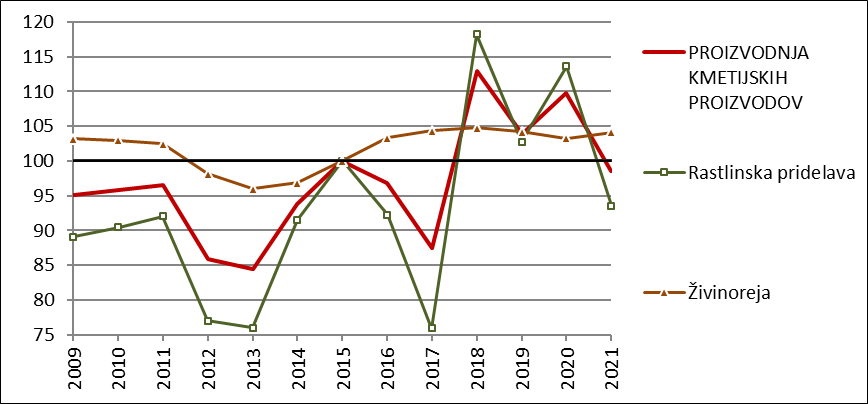 Vir: SURS, KIS (preračuni in ocena za 2021)
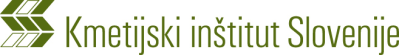 Cene
INDEKSI CEN – kmetijski pridelki (nominalne spremembe cen v %)
Indeksi cen kmetijskih pridelkov (realno, 2015 = 100)
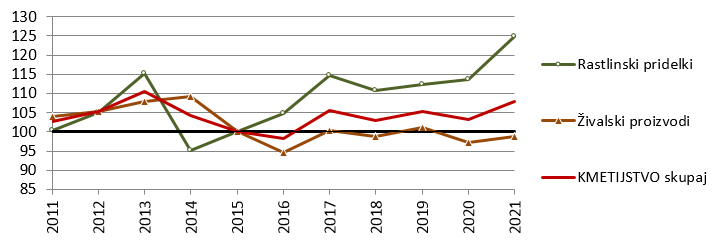 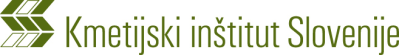 Vir: SURS (2021: prva ocena), preračuni KIS
Cene
INDEKSI CEN – inputi in pariteta (nominalne spremembe cen v %)
Cenovno-stroškovno razmerje se bo poslabšalo.
Realni indeksi cen kmetijskih pridelkov, cen inputov ter cenovno-stroškovna pariteta (2015 = 100)
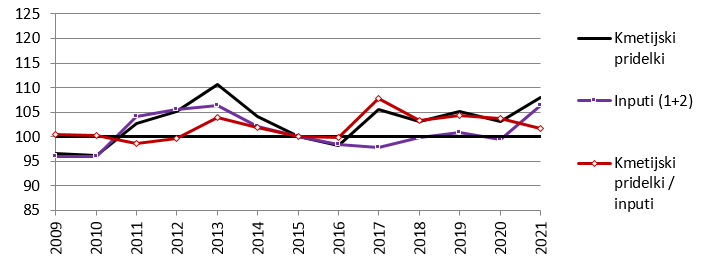 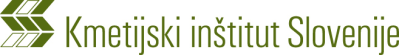 Vir: SURS (2021: prva ocena), preračuni KIS
Zunanja trgovina
Izvoz in uvoz ter zunanjetrgovinska bilanca agroživilskih proizvodov (mio EUR)
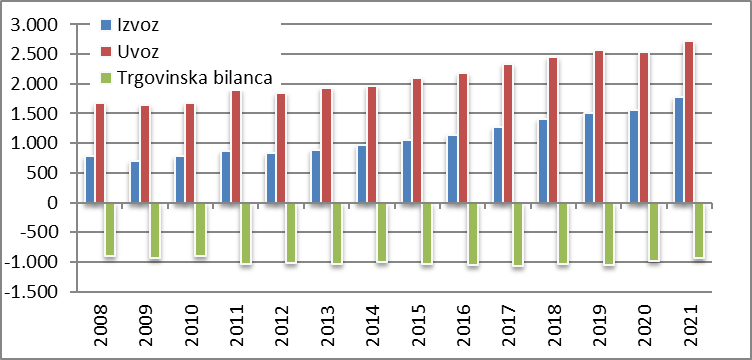 Leto 2020:
Izvoz: 1,6 mld. EUR
Uvoz: 2,5 mld. EUR
Pokritost uvoza z izvozom: 61,6 % 
Bilanca:  -976 mio EUR
Vir: SURS, KIS (preračuni in ocena za 2021)
Trend rasti obeh tokov (l. 2020 specifično zaradi epidemije, otežena blagovna menjava). 
Bolj intenzivno se povečuje izvoz, kar izboljšuje pokritost uvoza z izvozom in zunanjetrgovinsko bilanco. 
Ocena za leto 2021: izboljšanje vseh zunanjetrgovinskih kazalcev; v povezavi z epidemijo bo leto 2021 manj   prizadeto kot leto 2020.
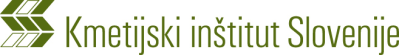 Samooskrba
STOPNJE SAMOOSKRBE S POMEMBNEJŠIMI KMETIJSKIMI PRIDELKI (%)
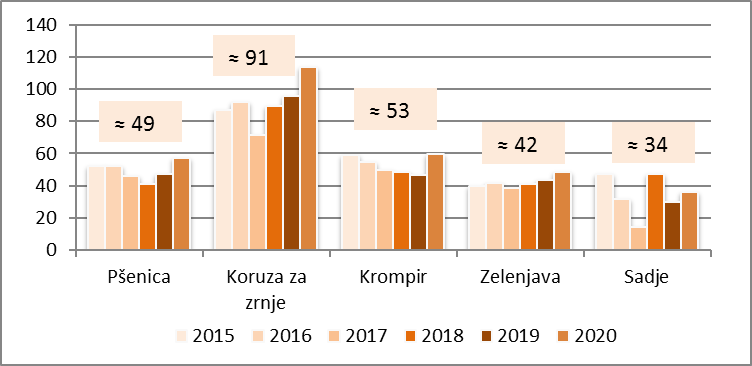 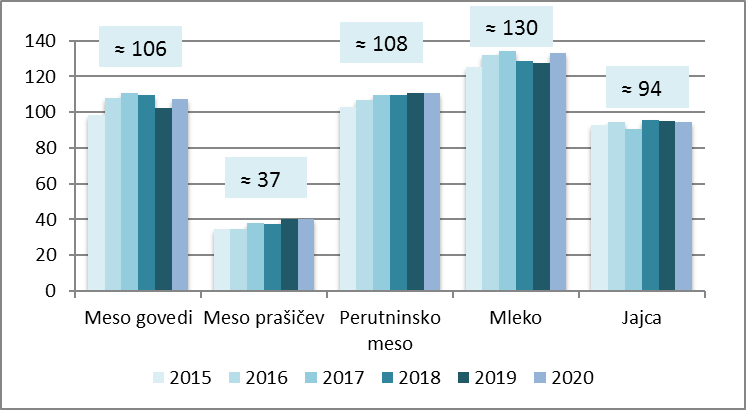 Povprečne stopnje samooskrbe v obdobju zadnjih 6 let
Vir: SURS, KIS
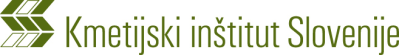 Proračunske podpore
- Izplačila za kmetijstvo po skupinah ukrepov (mio EUR)
391,1 mio EUR
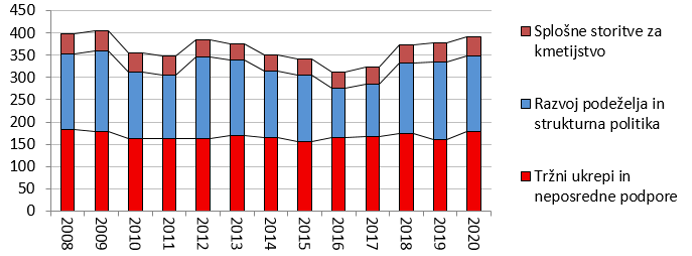 Struktura 2020: 

11 % (44 mio EUR)

43 % (169 mio EUR)

46 % (178 mio EUR)
Vir: MKGP, preračuni KIS
Struktura proračunskih izplačil v zadnjih petih letih: 
≈ 48 % za tržne ukrepe in neposredne podpore (od tega prek 80 % za neposredna plačila proizvajalcem)
≈ 41 % za ukrepe razvoja podeželja in strukturno politiko (od tega 60 % za okoljske ukrepe: OMD, EK, KOPOP, DŽ;
                      30 % za prestrukturiranje in krepitev konkurenčnosti, preostalo za spodbujanje razvoja podeželskih območij)
≈ 11 % za splošne storitve za kmetijstvo (od tega 50 % za raziskovalne, razvojne, svetovalne in strokovne storitve).
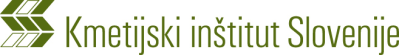 [Speaker Notes: -]
Proračunske podpore
- Izplačila za tržne ukrepe in neposredne podpore proizvajalcem
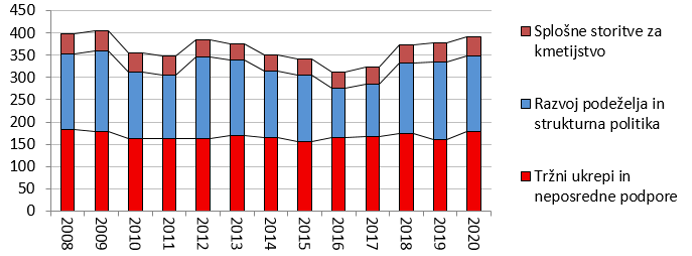 > kot 80 % sredstev za neposredna plačila, glavnina za proizvod. nevezana 
medletno najbolj nihajo sredstva za odškodnine in druga izredna plačila
       - l. 2018: naravne nesreče (13 mio EUR)
       - l. 2020: covid-19 (18 mio EUR)
178 mio EUR
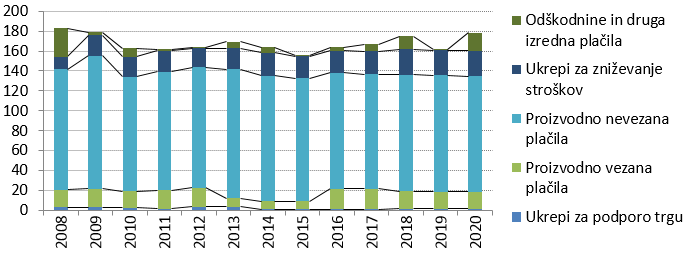 Vir: MKGP, preračuni KIS
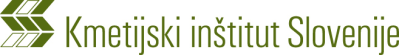 Proračunske podpore
- Izplačila za razvoj podeželja in strukturno politiko
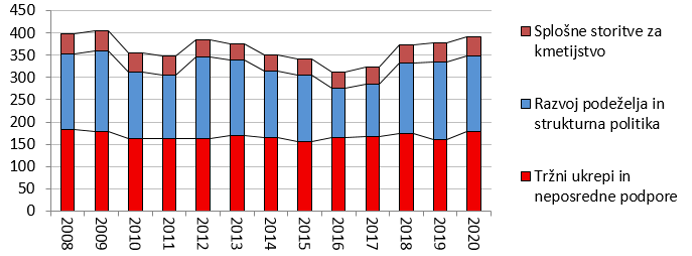 izrazito povečanje sredstev z letom 2018, kar se je odrazilo tudi na agregatu
povečanje predvsem v segmentu krepitve konkurenčnosti (več sredstev za posodobitve kmetijske proizvodnje, predelavo in trženje ter ukrep male kmetije).
50 % za okoljske ukrepe, od tega polovica za OMD, polovica pa za KOPOP, EK in DŽ.
169 mio EUR
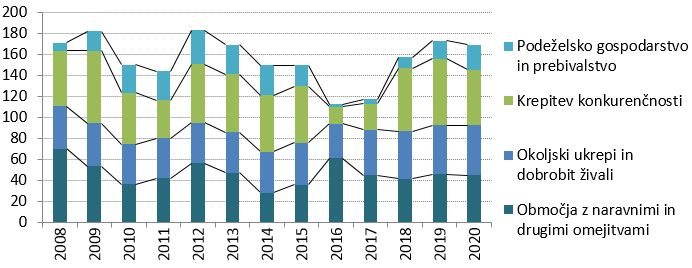 Vir: MKGP, preračuni KIS
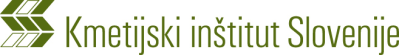 Dohodek
KAZALCI EKONOMSKEGA RAČUNA ZA KMETIJSTVO
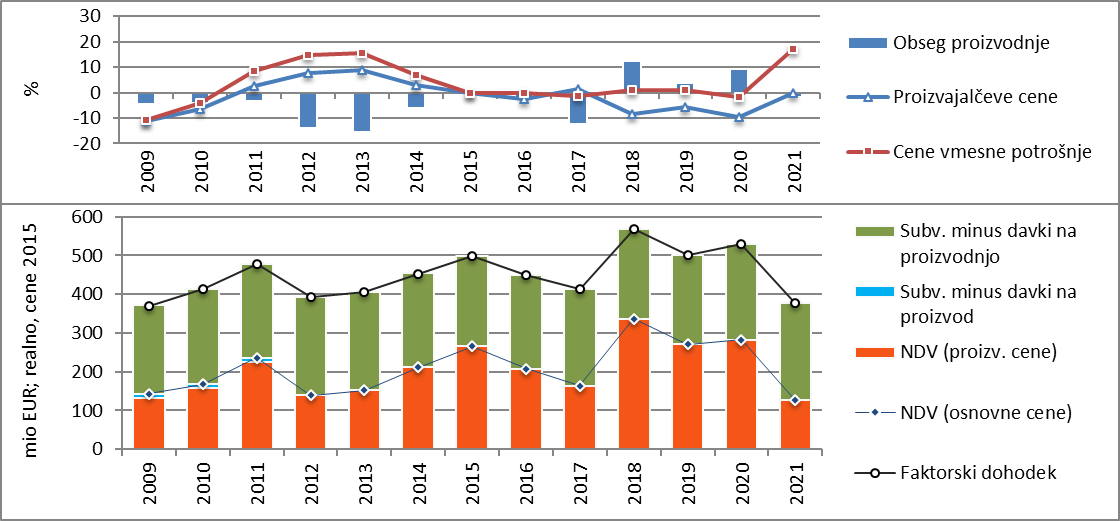 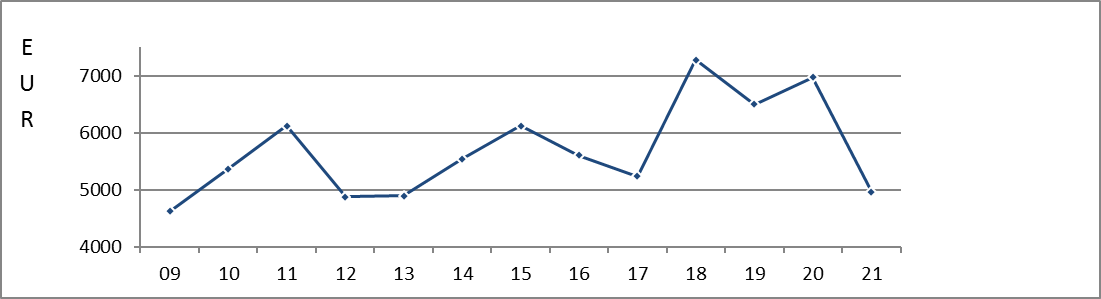 Faktorski dohodek na delovno moč 
(realno; cene 2015)
Vir: SURS, KIS (ocena za 2021)
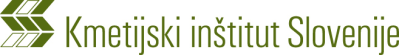 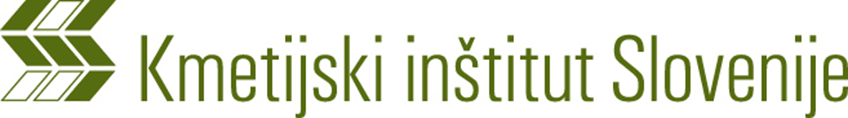 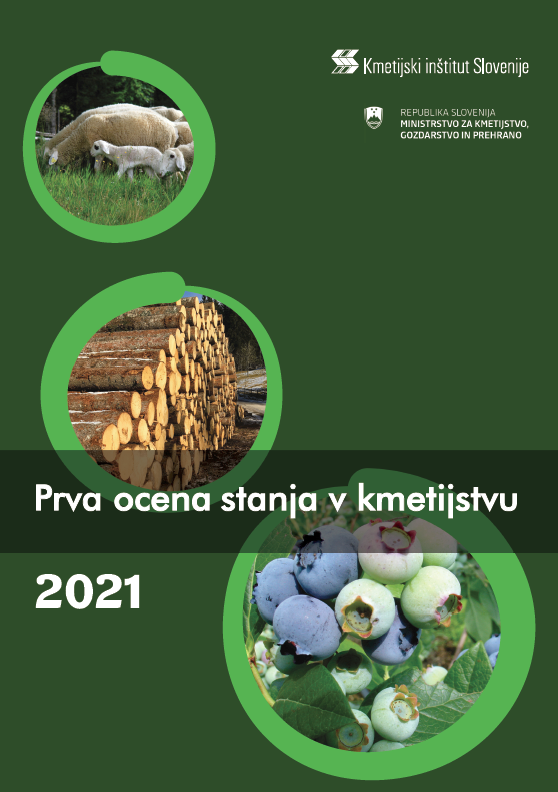 Hvala za vašo pozornost.